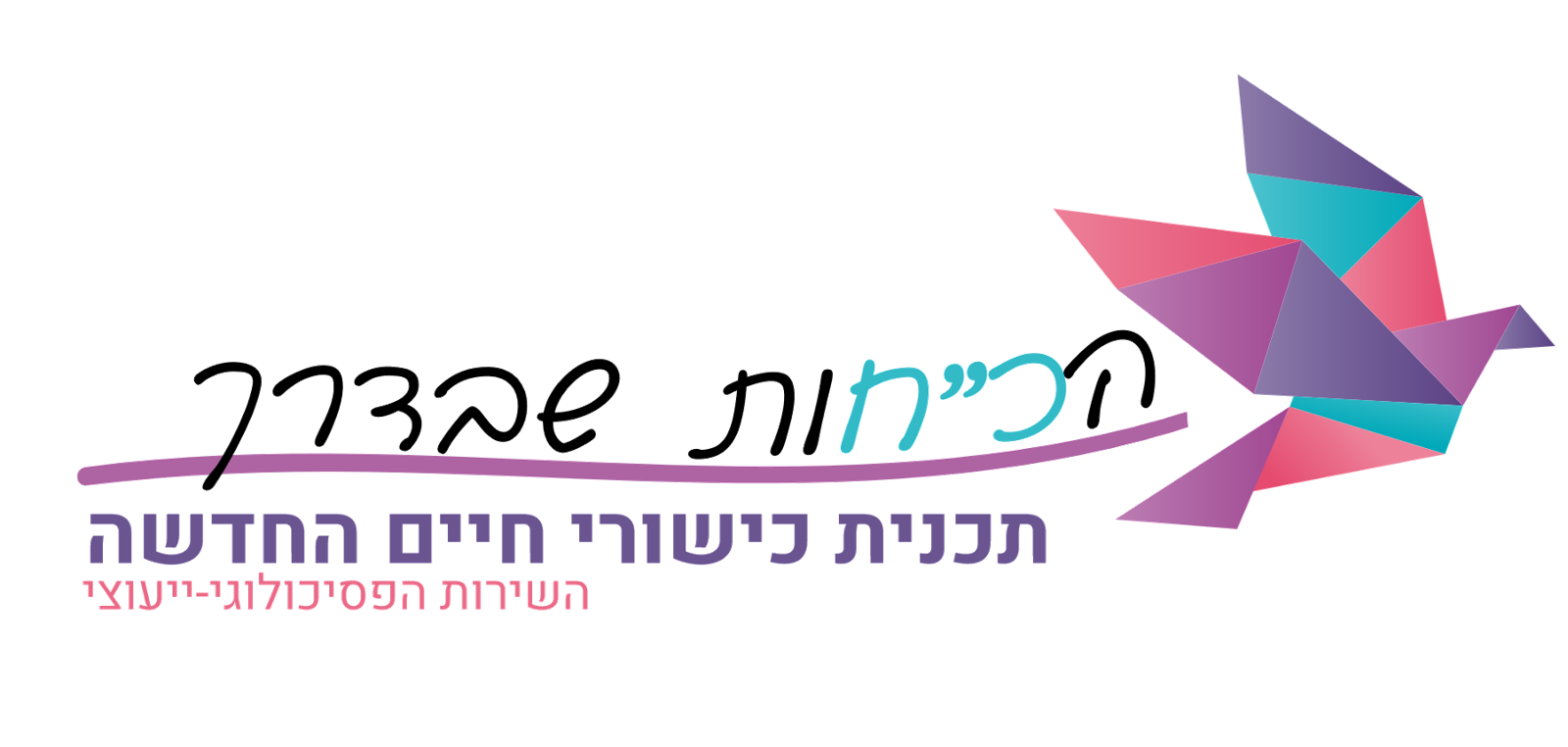 בס"ד
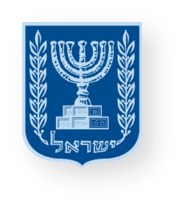 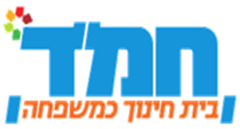 יחידת לימוד בכישורי חיים
מיומנויות לחיזוק כוחות להתנהלות מיטבית בשגרה ובמשבר
"שָׁלוֹם כִּתָּה א"
משרד החינוך
מינהל פדגוגי
אגף בכיר שירות פסיכולוגי ייעוצי
שיעור חמישי
" לִהְיוֹת תַּלְמִיד"
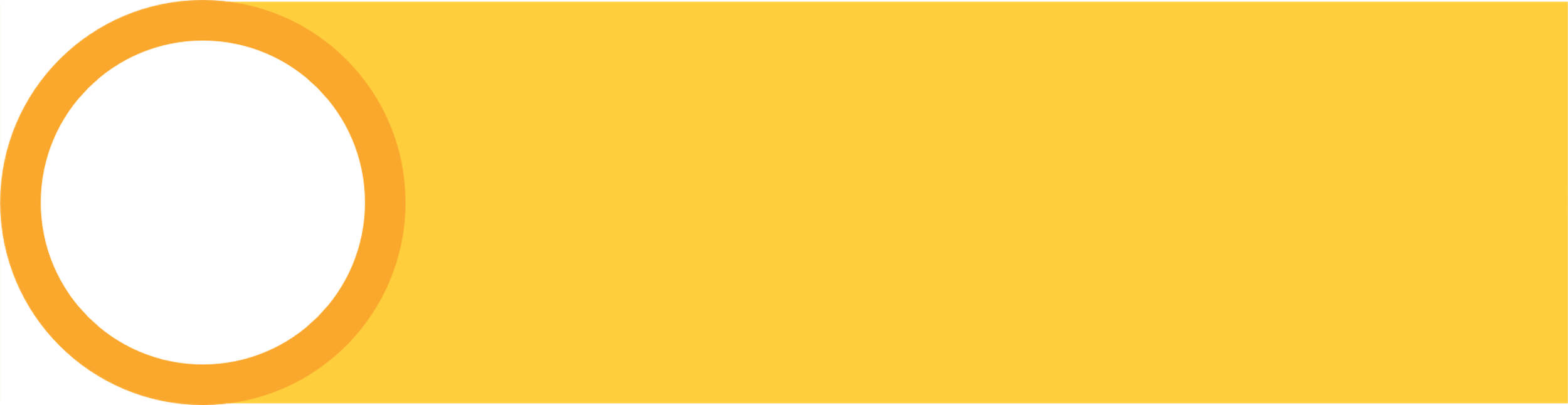 כתה א'
בנים- תלמודי תורה חמ"ד
מיומנות מרכזיתהכוונה עצמית
נושאי היחידה
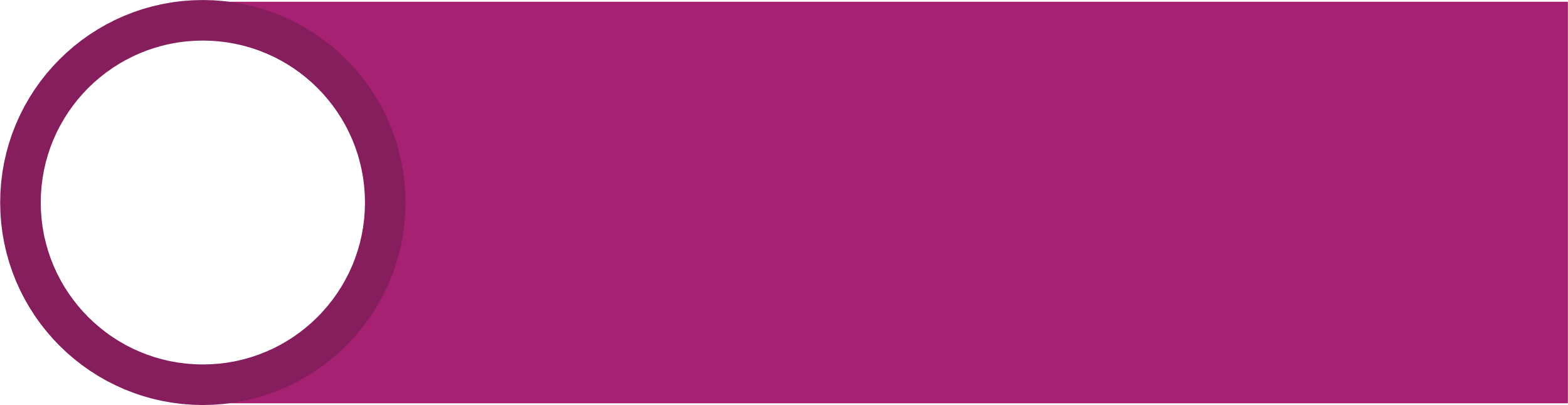 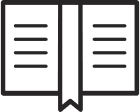 שלום כיתה א'
1
1
תחילת כיתה א והרגשות הכרוכים בה
מכירים בשם
2
הכרות בין התלמידים והצגת שמותיהם
בית וספר
3
הכרות עם התלמוד תורה ועם מאפייניו
ההתרגשות שלפני
4
התארגנות לקראת יום הלימודים
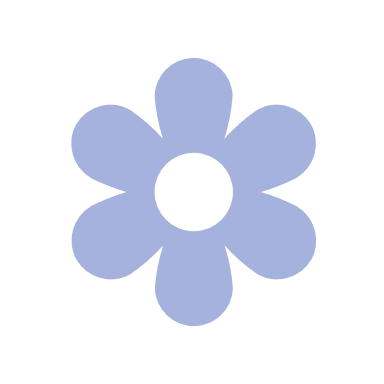 להיות תלמיד
5
פיתוח מודעות והסתגלות לתפקיד החדש – תלמיד
6
מטרות השיעור
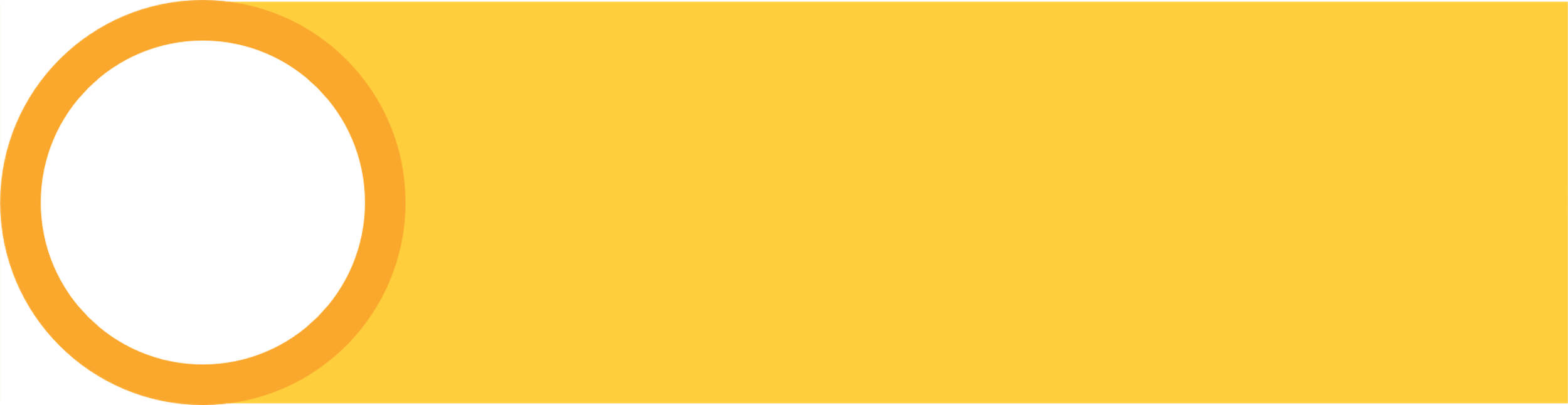 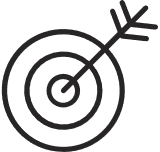 השיעור שלפניכם הוא השיעור החמישי ביחידת לימוד בנושא:
"בית וספר"
לפתח את מודעות הילדים
לתפקיד החדש שיש להן:
תלמידים;
ולעודד אותן לשאול שאלות
ביחס לכיתה א'.
[Speaker Notes: מפגש זה מתייחס למשמעות התפקיד החדש שיש לילדים – "תלמידים" וכן, להבדלים בין הגן לתלמוד תורה ומעודד את התלמידים לשאול שאלות ביחס לכיתה א'.

לשיעור זה על המחנך להכין מראש – מצגת "אנחנו תלמידים בכיתה א'", שבה תמונות כל הילדים בכיתה, כתלמידים ביום הראשון בכיתה א –אפשר תמונות כיתתית ו/או תמונות של כל הילדים בנפרד.]
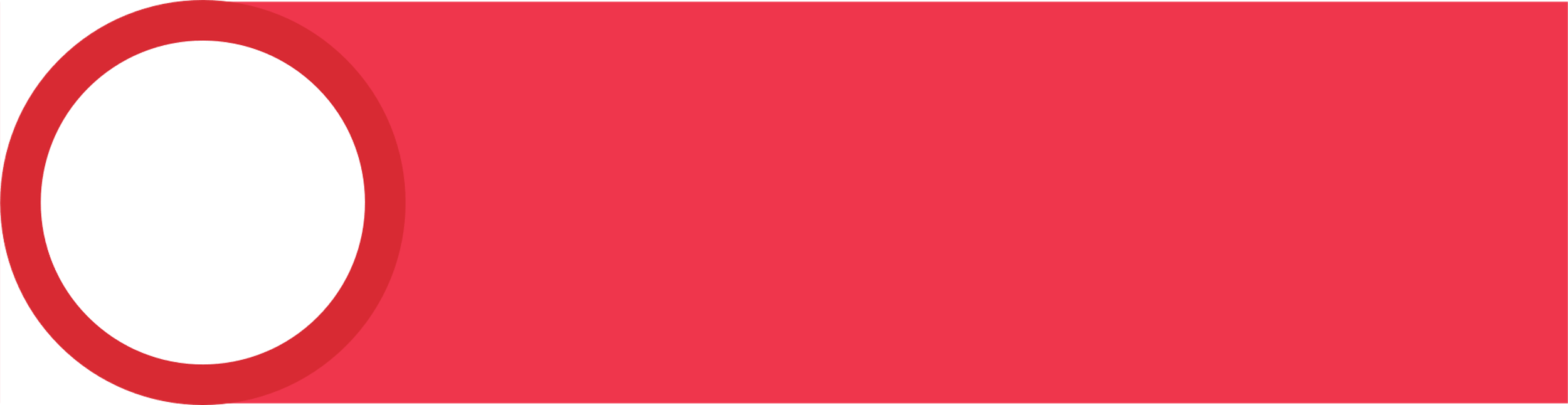 ידע, מיומנויות וערכים
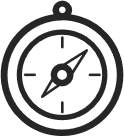 ערכים
מיומנויות
ידע
חברות
מיומנויות קוגניטיביות
      שאילת שאלות.

מיומנויות רגשיות (תוך-אישי)
מודעות עצמית –זיהוי רגשות.
הכוונה עצמית – וויסות עצמי: יכולת להתנהל במרחב חדש.

מיומנויות חברתיות (בין-אישי)
מודעות חברתית –  הבנת הכללים החברתיים בקבוצה במצבים חברתיים.
התנהלות חברתית – לנהוג לפי כללי הקבוצה/המקום.
הבנת משמעות המושג "בית ספר"
פרקטיקות העשרה והרחבה
מהלך השיעור
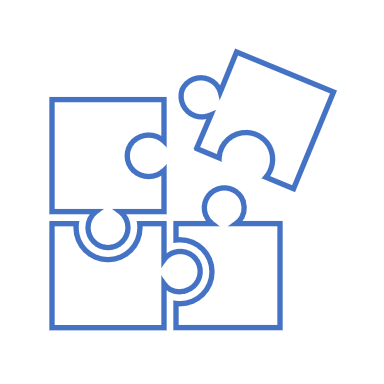 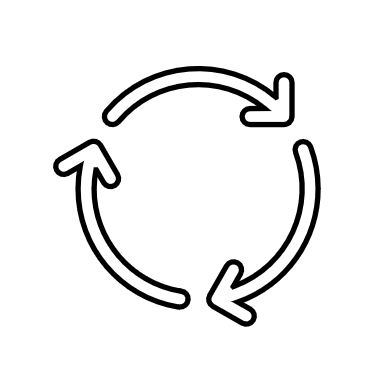 סימן שאלה - יצירה
סיכום
ומסרים מרכזיים
שיח – 
להיות תלמידים בכיתה א
"רגע, נזכרים"
מצגת תמונות של התלמידים – "אני בכיתה א'"
שואלות ולומדות;
שאלות שיש לנו
על התלמוד תורה
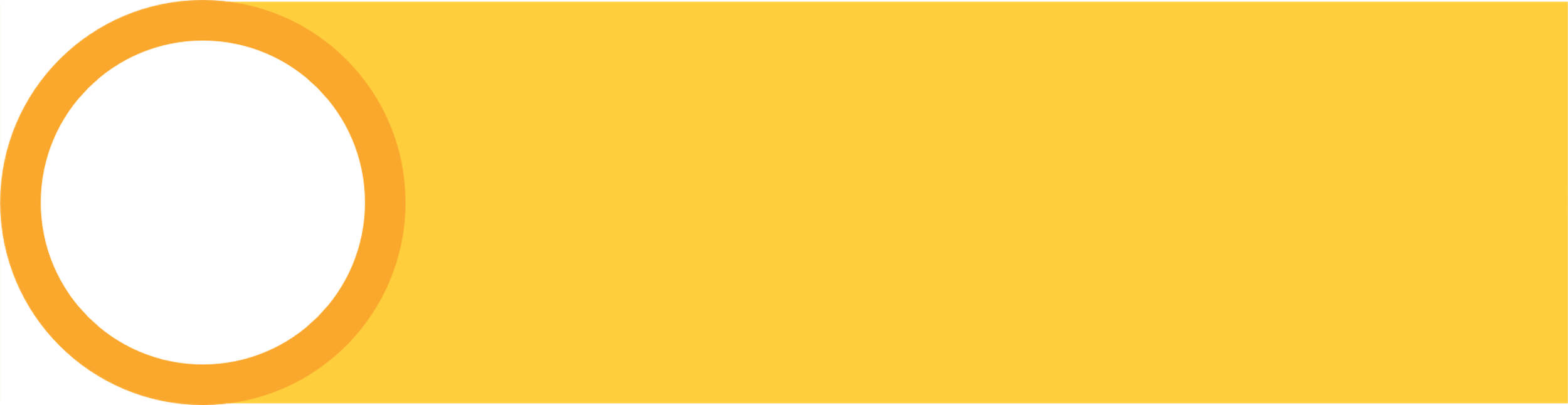 הנחיות להוראת השיעור
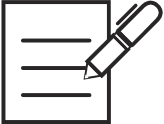 השקופיות הבאות מפרטות את מהלך השיעור ומיועדות להצגה בשיעור.

בגוף כל שקופית מופיע התוכן להקרנה ולעבודה עם התלמידים.
בתחתית השקופית (בהערות) נמצאות הרחבות והנחיות לך – המחנך.
הַנְחָיוֹת לְשִׂיחַ מֵיטָבִי
"איזהו מכובד, המכבד את הבריות" (אבות פרק ד')
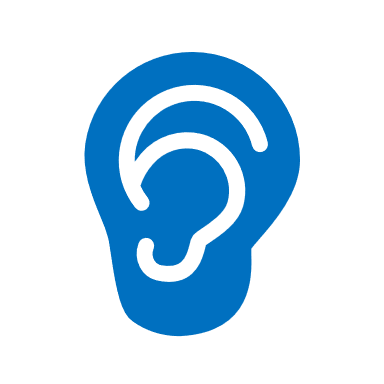 נַקְשִׁיב לַחֲבֵר מִמָּקוֹם מִתְעַנְיֵן
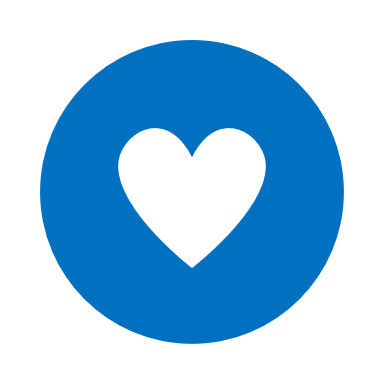 נְשַׁתֵּף מֵהַלֵּב וּנְכַבֵּד
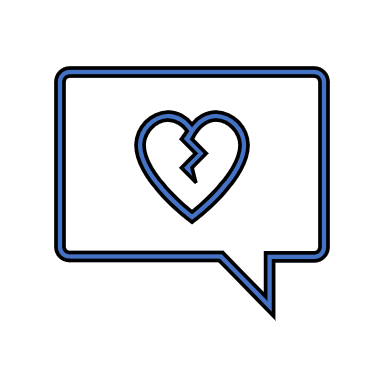 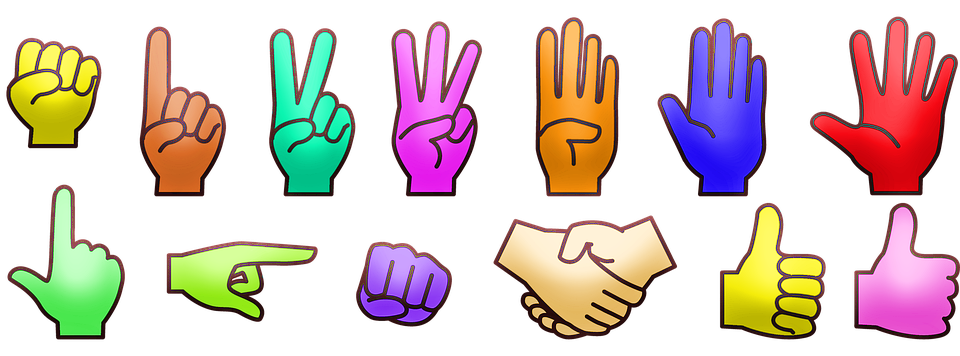 נְדַבֵּר בִּרְשׁוּת
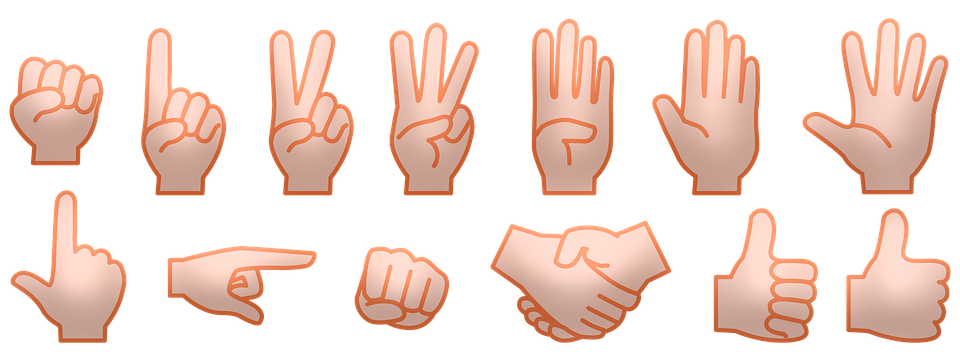 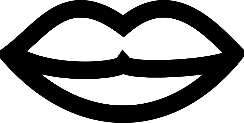 נִזְכֹּר שֶׁהַנֶּאֱמָר בַּשִּׂיחַ נִשְׁאַר בֵּינֵנוּ
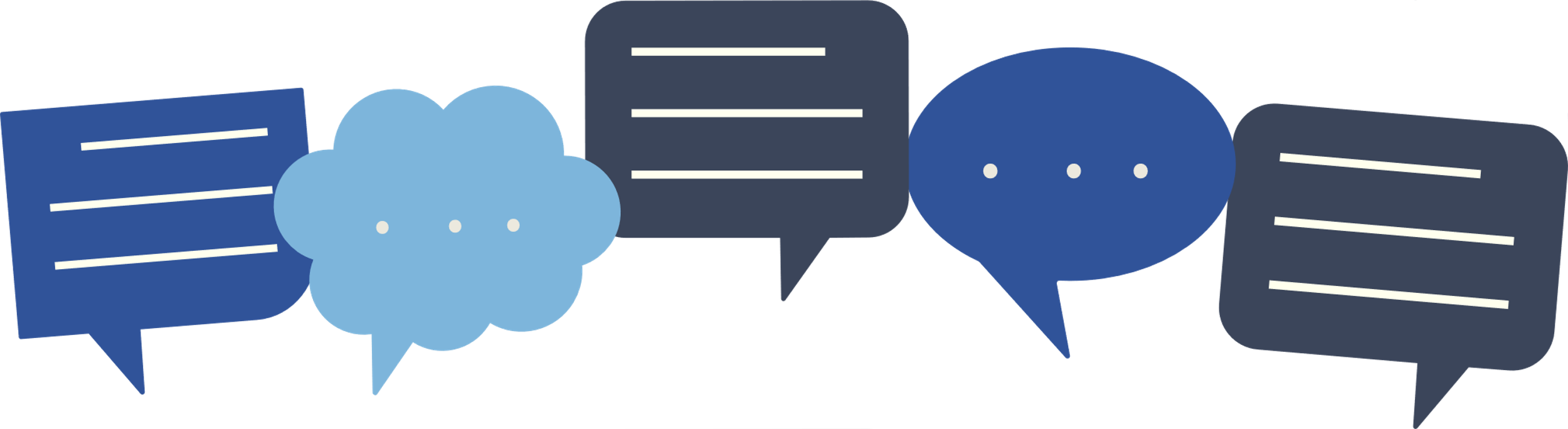 [Speaker Notes: חשוב לחזור על הכללים המרכזיים בכל שיעור, על מנת לבסס מרחב בטוח המאפשר שיח רגשי בין התלמידים.

למחנך: ניתן להסביר שאפשר לשתף אחרים בנושא, אך לספר רק על עצמי]
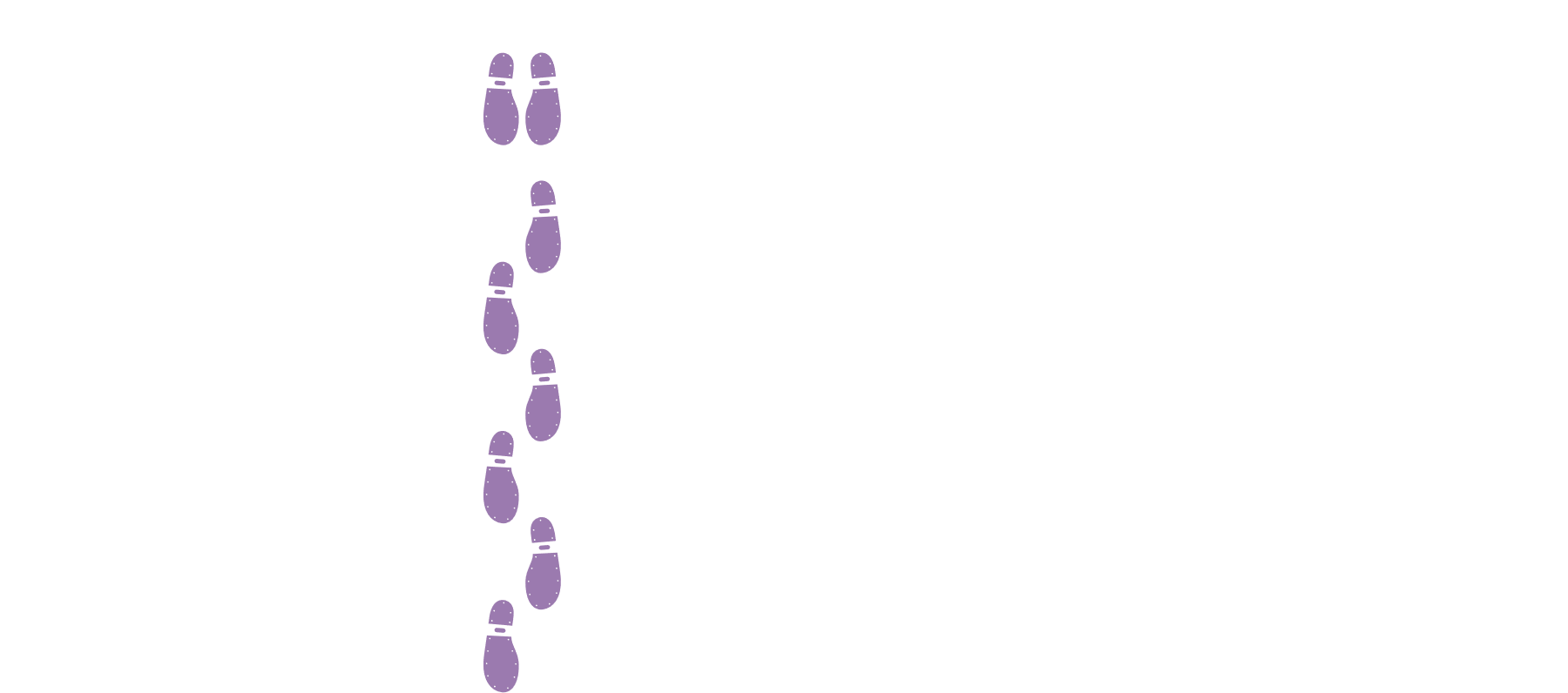 רֶגַע נִזְכָּרוֹת...
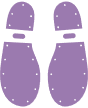 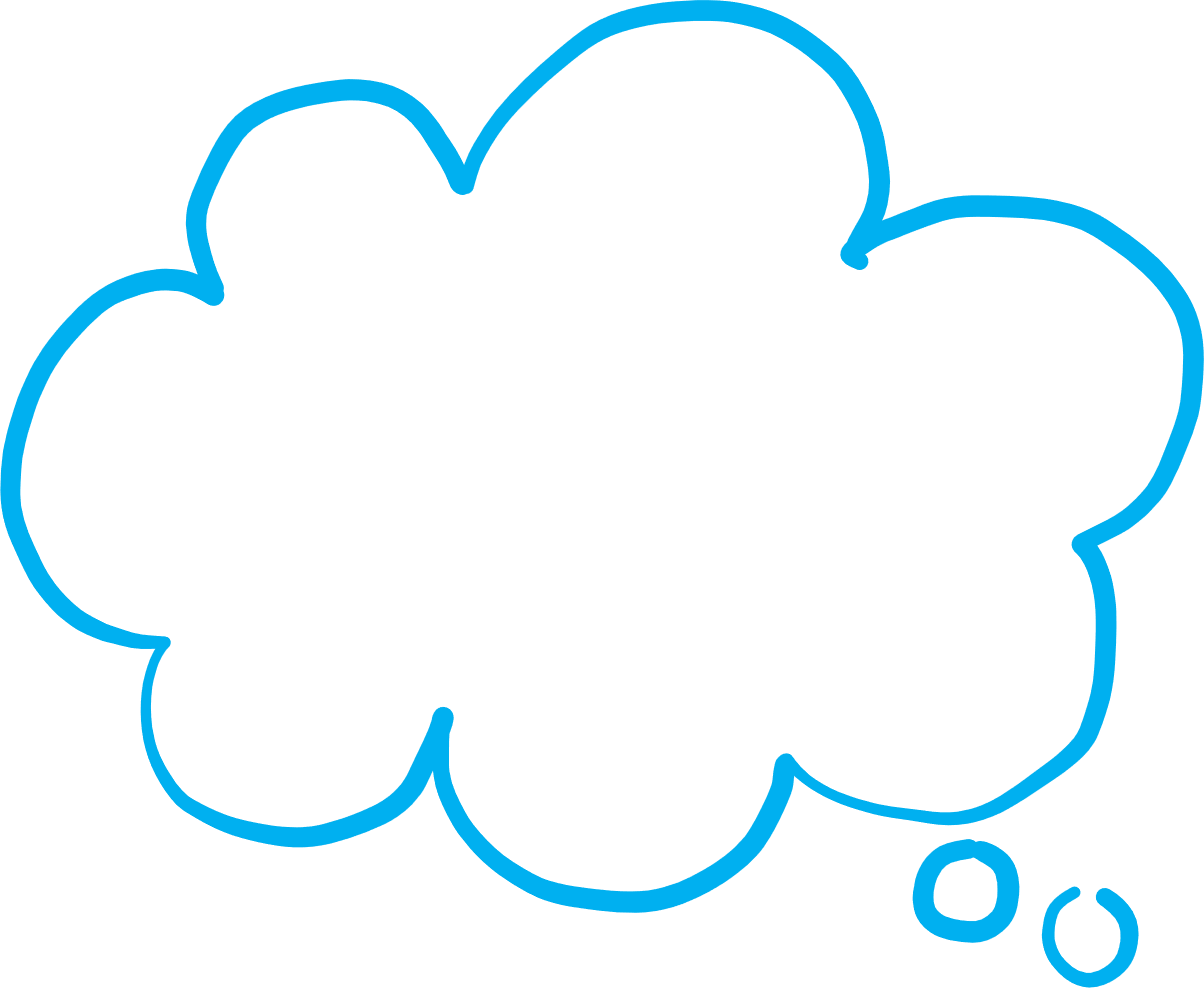 מָה אֲנִי זוֹכֶר מֵהַשִּׁיעוּר שֶׁעָבַר? 
מָה עָשִׂינוּ? עַל מָה שׂוֹחַחְנוּ?
[Speaker Notes: מכוונה למעשה:
המחנך יבקש מהתלמידים להתייחס לדרכים שבהן יישמו את מה שנלמד בשיעור הקודם, לתאר מקרים שחוו ובהם הייתה להם הזדמנות ליישם את שלמדו.
לאחר שהתלמידים ישתפו, ניתן לשאול אותם מה הדברים שסייעו להם ליישם את הנלמד. במידה והתלמידים לא יישמו, ניתן לשאול מה הגורמים שעיכבו אותם ומה יכול לסייע להם בהמשך על מנת ליישם את הנלמד.]
אני בכיתה א' – שקף למחנך
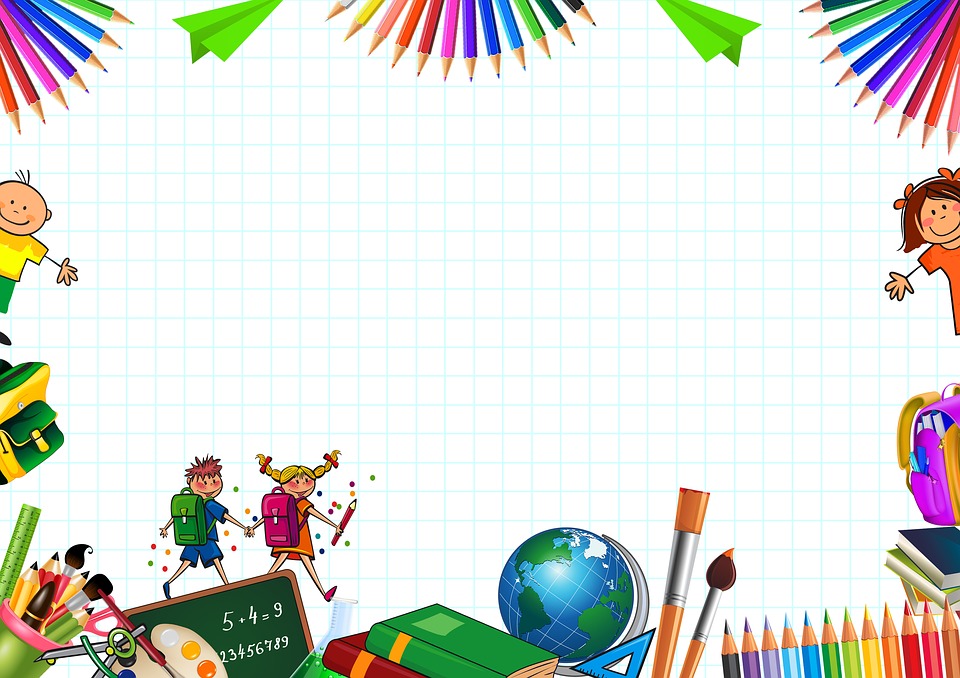 לקראת השיעור:
המחנך יכין מראש מסגרת שמתחתיה כתוב: "אני בכיתה א'".

בכל פעם יקרא לילד אחר ויצלם אותו.
בהמשך, יערוך מצגת כיתתית –"אנחנו תלמידים בכיתה א'"
[Speaker Notes: את הצילום אפשר לערוך ביום הראשון בכיתה א' או בכל יום באמצע שנה.
באישור הורים.
ניתן לשמור לאלבום כיתתי.]
אֲנַחְנוּ תלמידים בְּכִתָּה א'
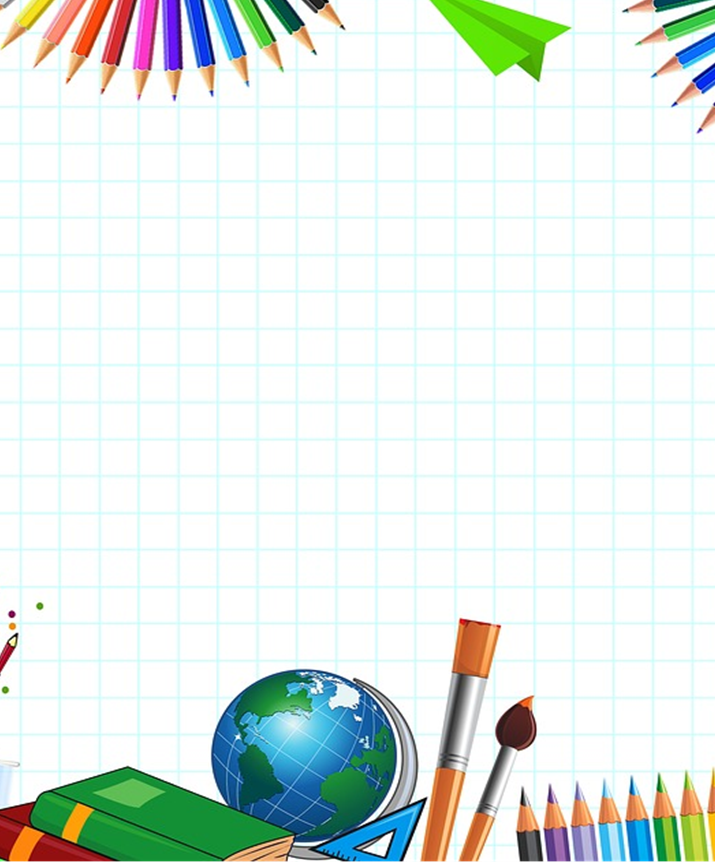 הצגת המצגת –
"אנחנו תלמידים בכיתה א'"
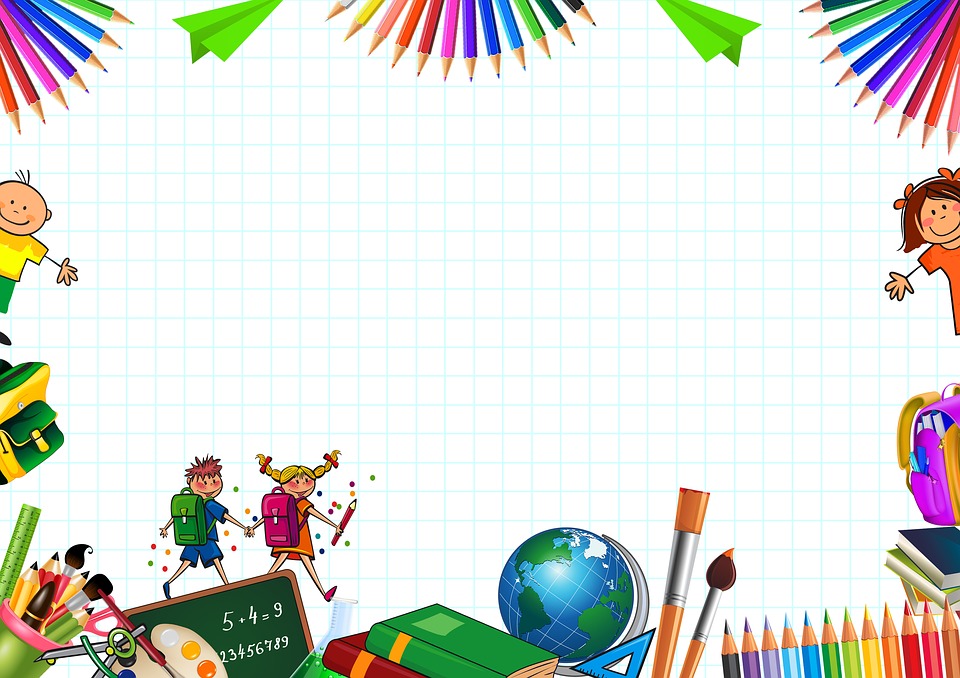 [Speaker Notes: המחנך יציג את מצגת התמונות של התלמידים.]
אֲנַחְנוּ תלמידים בְּכִתָּה א'
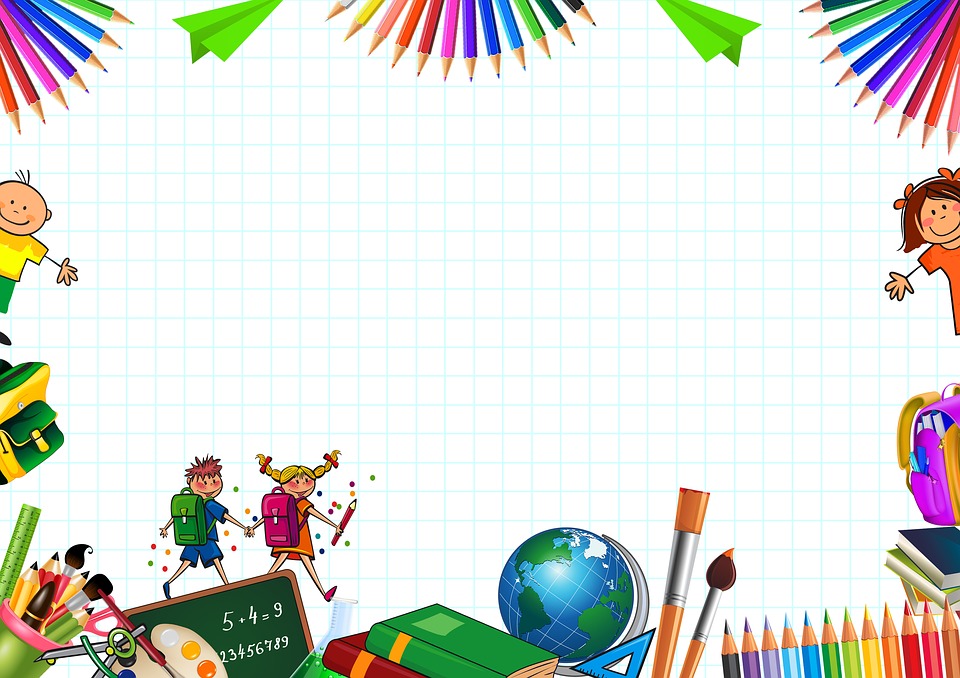 מָה הִרְגַּשְׁתֶּם
כְּשֶׁהִבַּטְתֶּם בַּתְּמוּנוֹת?
[Speaker Notes: המחנך יציג את מצגת התמונות של התלמידים.]
לִהְיוֹת תלמידים בְּכִתָּה א'
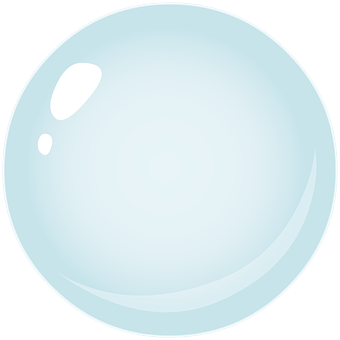 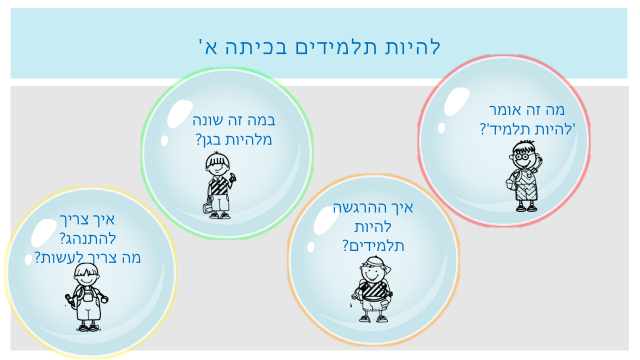 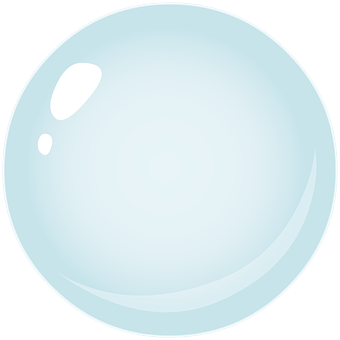 מָה זֶה אוֹמֵר
"לִהְיוֹת תַּלְמִידָה"?
בְּמָה זֶה שׁוֹנֶה מִלִּהְיוֹת בַּגַּן?
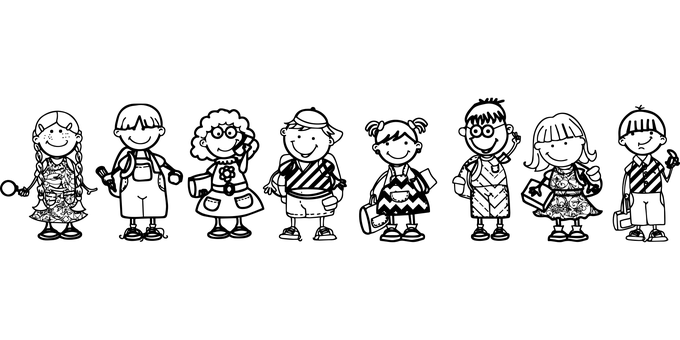 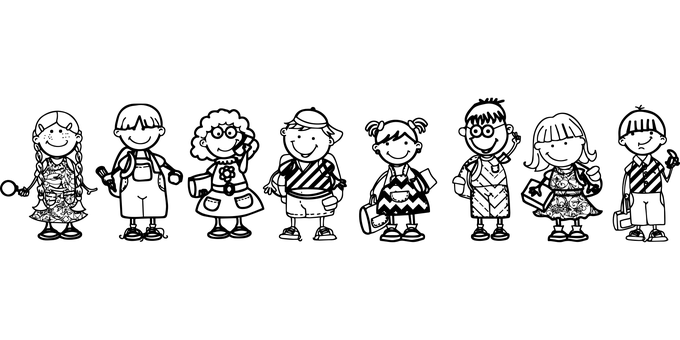 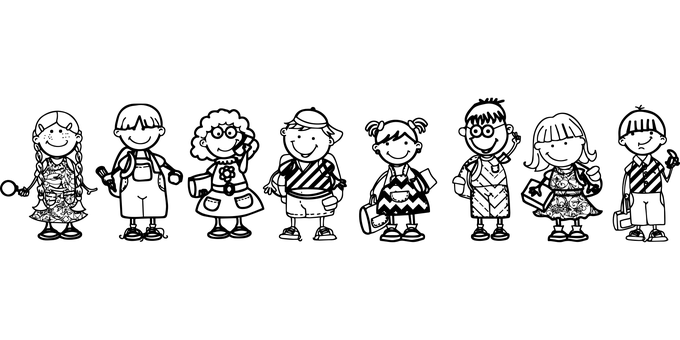 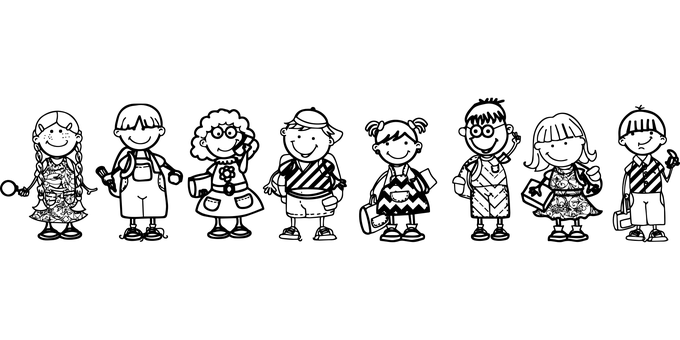 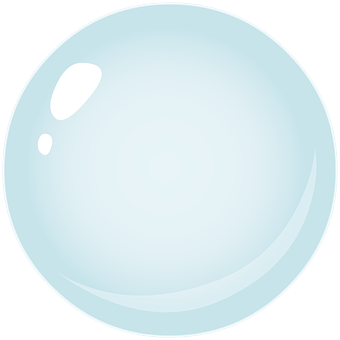 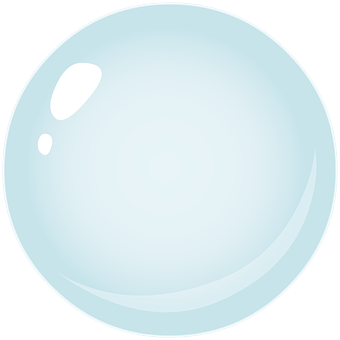 אֵיךְ הַהַרְגָּשָׁה לִהְיוֹת תלמידים?
אֵיךְ צָרִיךְ לְהִתְנַהֵג?
מָה צָרִיךְ לַעֲשׂוֹת?
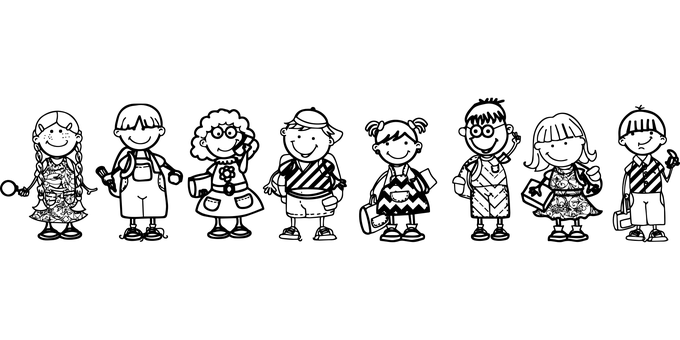 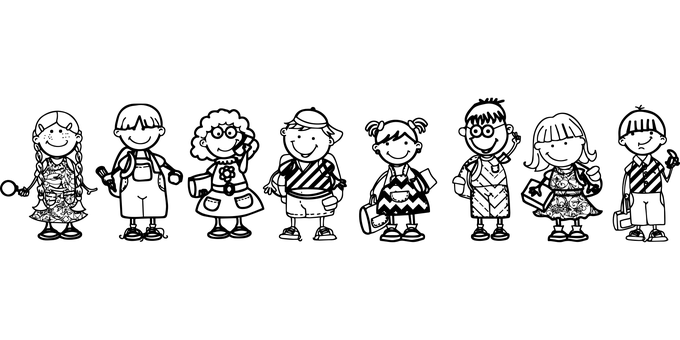 [Speaker Notes: השנה אתם לומדים להיות תלמידים בת"ת, יש דברים שונים ממה שהיה בגן – דברים חדשים שלומדים לעשות.]
שׁוֹאֲלִים וְלוֹמְדִים"לֹא הַבַּיְשָׁן לָמֵד" (אבות ב' ה')
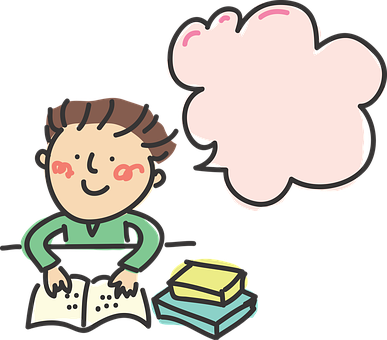 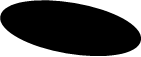 תְּנוּ דּוּגְמָאוֹת לַמַּשֶּׁהוּ שֶׁפַּעַם לֹא יְדַעְתֶּם
וְהַיּוֹם אַתֶּם יוֹדְעים!
אֵיךְ לְמַדְתֶּם אוֹתוֹ? מִמִּי?
שׁוֹאֲלִים!
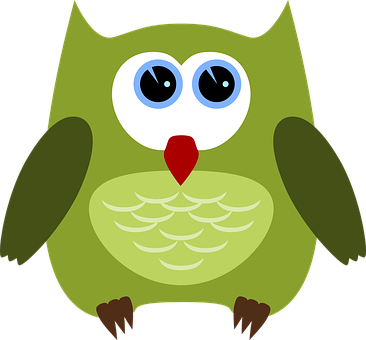 [Speaker Notes: כדאי להסביר את המשנה מפרקי אבות  "לא הבישן למד": זו לא בושה לשאול, להיפך – זה חשוב, וגם עוזר למחנך לדעת מה ללמד ומה להסביר לתלמידים.
רצוי שהמחנך יתן דוגמא מעצמה (למשל: פעם לא ידעתי איך להבין פסוק קשה בפרשת שבוע, שאלתי את חבר שלי איך מבינים והוא הסביר לי).]
חָשׁוּב לִזְכּוֹר
כְּשֶׁשּׁוֹאֲלִים – לוֹמְדִים!
כשמבקשים עזרה מהרב - נענים!
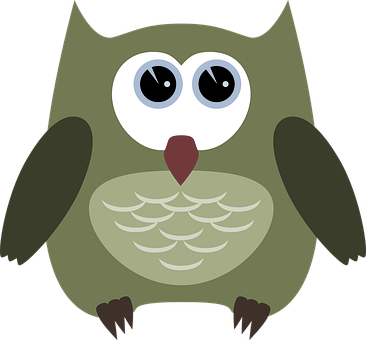 לִלְמֹד לִהְיוֹת תַּלְמִיד
הַשָּׁנָה אַתֶּם לוֹמְדים לִהְיוֹת תלמידים בְּתלמוד תורה. 
טִבְעִי שֶׁיִּהְיוּ לָכֶם שְׁאֵלוֹת.
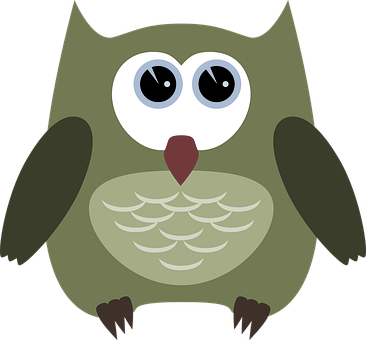 שְׁאֵלוֹת שֶׁיֵּשׁ לָנוּ עַל התלמוד תורה
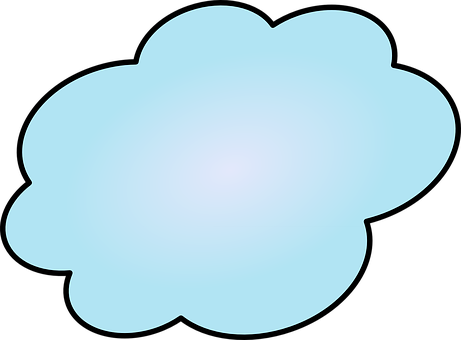 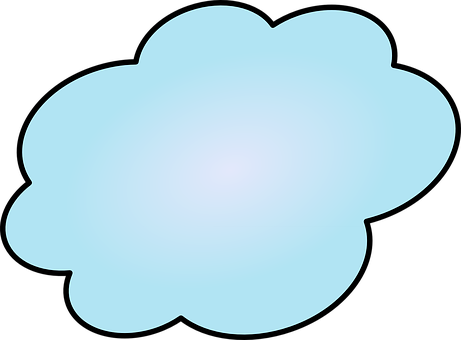 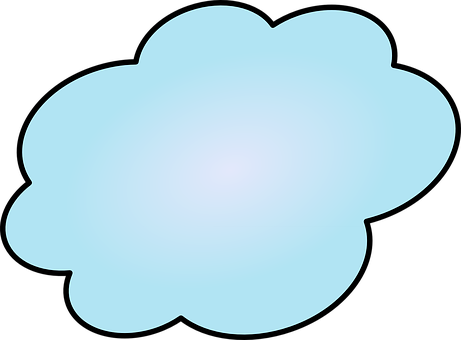 מה אני עושה כשאני לא מוצא חבר בהפסקה?
מָתַי אוֹכְלִים?
מותר לשחק בכדור?
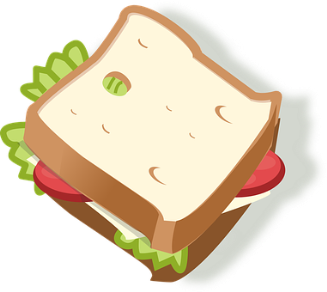 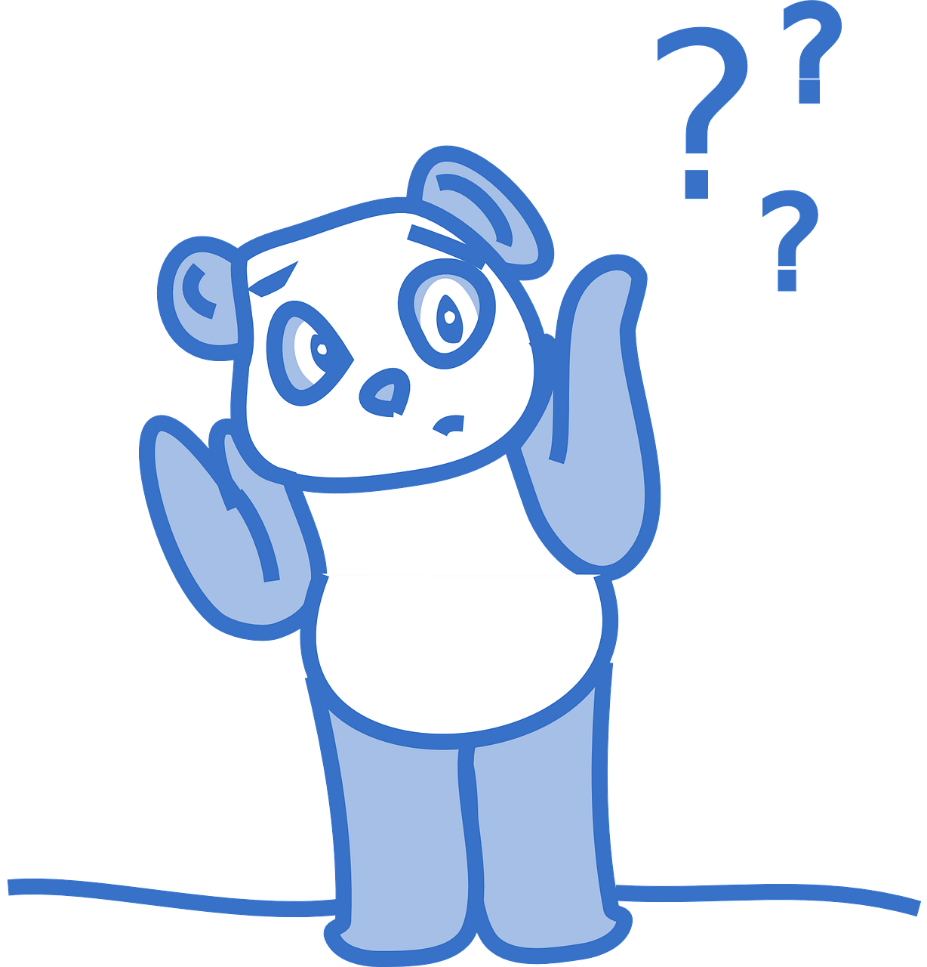 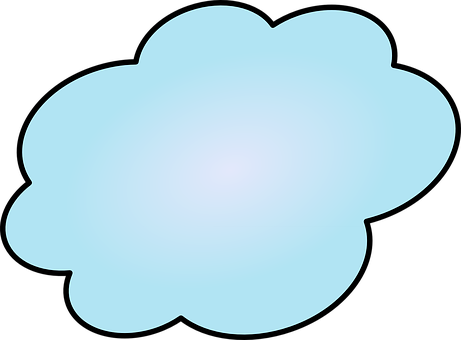 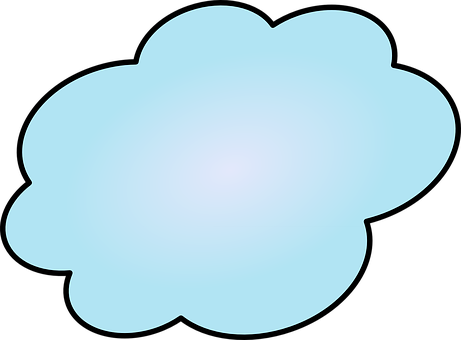 בְּמָה מִשְׂחָקִים בַּהַפְסָקָה?
מָתַי נֵצֵא לֶחָצֵר?
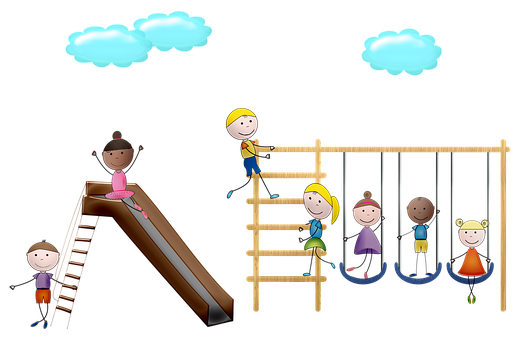 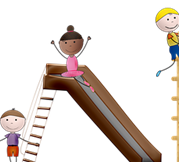 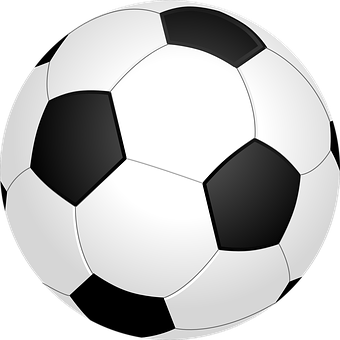 [Speaker Notes: כאן יש דוגמאות לשאלות שעשויות להעסיק את הילדים – בקשר להסתגלות לביה"ס.
זה המקום לאפשר לתלמידים לשאול עוד שאלות ולהסביר שטבעי שיהיו להם שאלות.
חשוב לספר לתלמידים את מי הם יכולים לשאול שאלות על התלמוד תורה: את המחנך, המלמדים, היועץ, המנהל וכמובן, את ההורים.]
מָה תִּרְצוּ לָדַעַת?
אֵלּוּ שְׁאֵלוֹת תִּרְצוּ לִשְׁאֹל אוֹתִי?
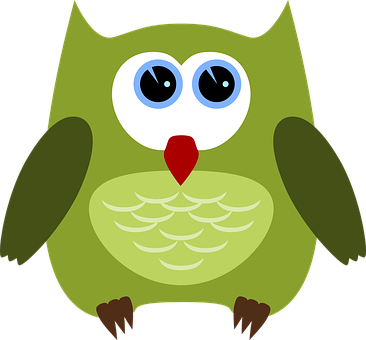 מָתַי
לָמָּה
מָה
אֵיפֹה
[Speaker Notes: שאלה פתוחה כזו מאפשרת למחנך לדעת מה מעסיק את התלמידים.
עצם העובדה שהמחנך שואל מהווה מודל לתלמידים.]
הַאִם אַתֶּם יוֹדְעים מָה זֶה?
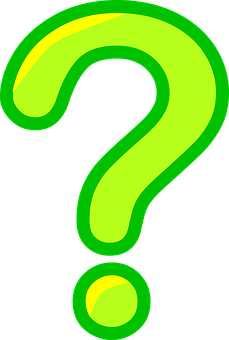 בְּכָל פַּעַם שֶׁהוּא יוֹפִיעַ, סִימָן שֶׁיֵּשׁ שְׁאֵלָה
סִימָן שְׁאֵלָה
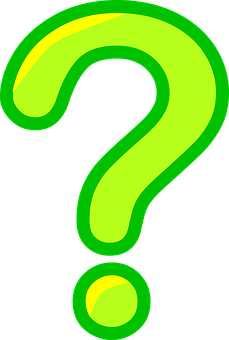 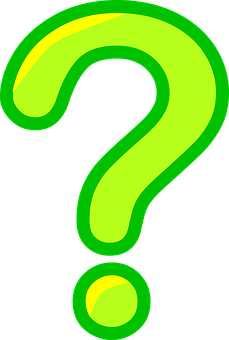 אֲנִי שׁוֹאֶל וְלוֹמֶד
אֲנִי שׁוֹאֶל וְלוֹמֶד
[Speaker Notes: נחלק לתלמידים וננחה אותן לצבוע את סימן השאלה - אני שואל ולומד.
מצורף להדפסה בשקף 25]
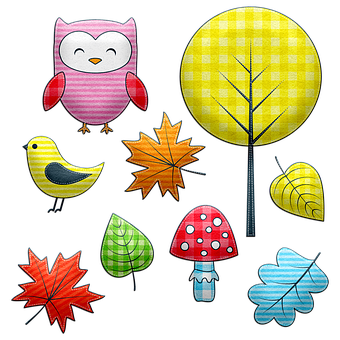 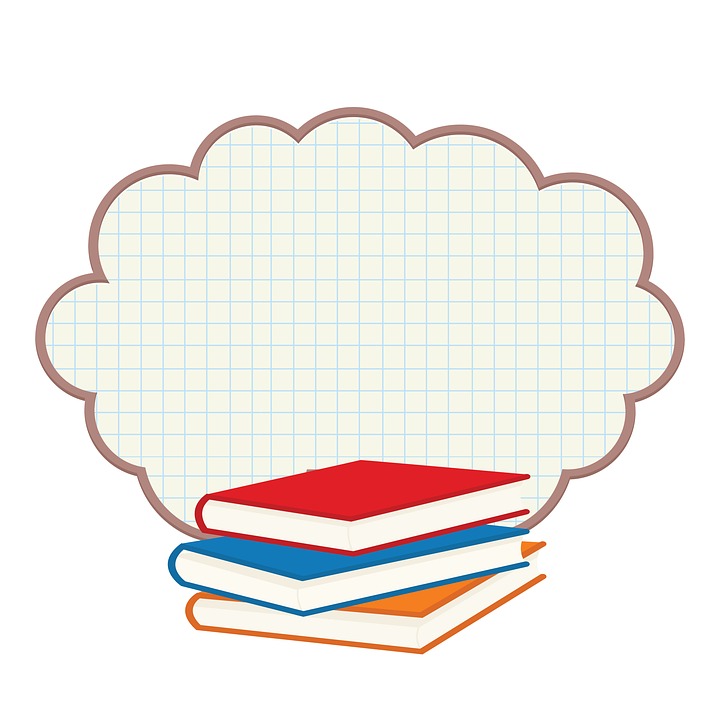 כְּדֵי לִלְמוֹד דְּבָרִים חֲדָשִׁים
חָשׁוּב לִשְׁאוֹל שְׁאֵלוֹת
מְסַכְּמים שִׁעוּר
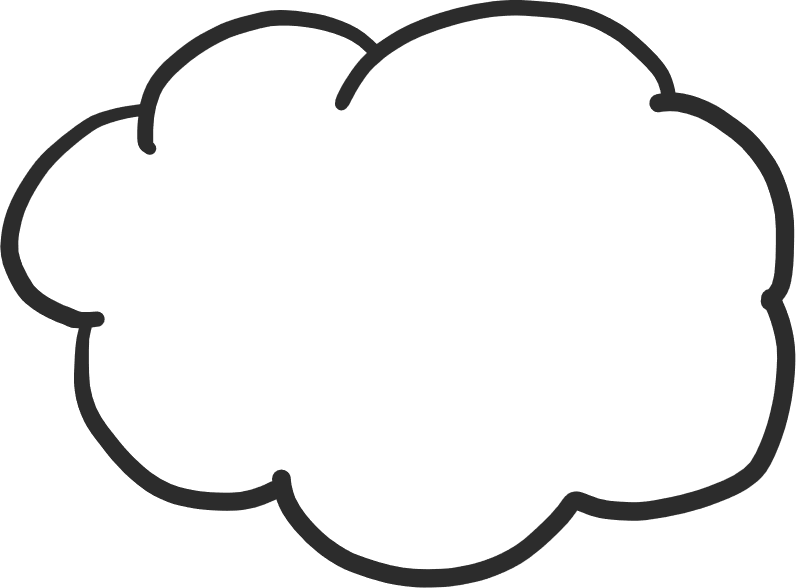 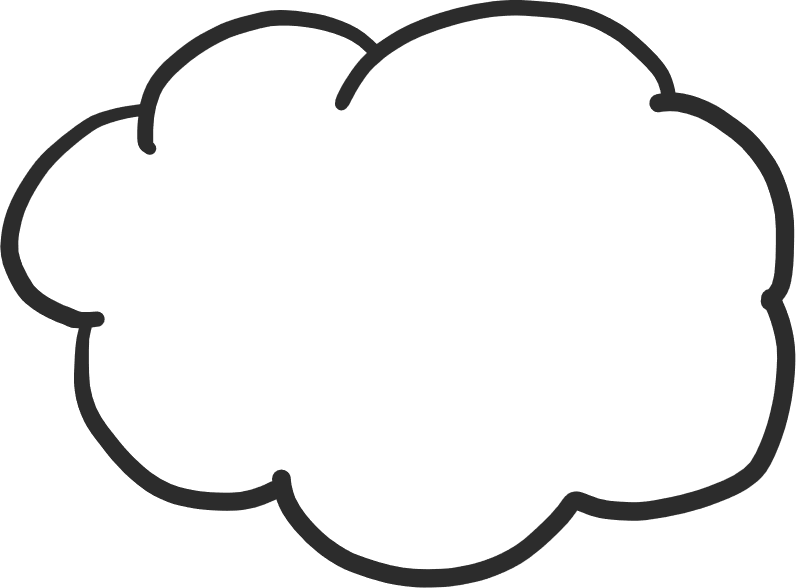 מַשֶּׁהוּ שֶׁאָהַבְתִּי בִּמְיֻחָד
דָּבָר אֶחָד חָדָשׁ שֶׁלָּמַדְתִּי הַיּוֹם
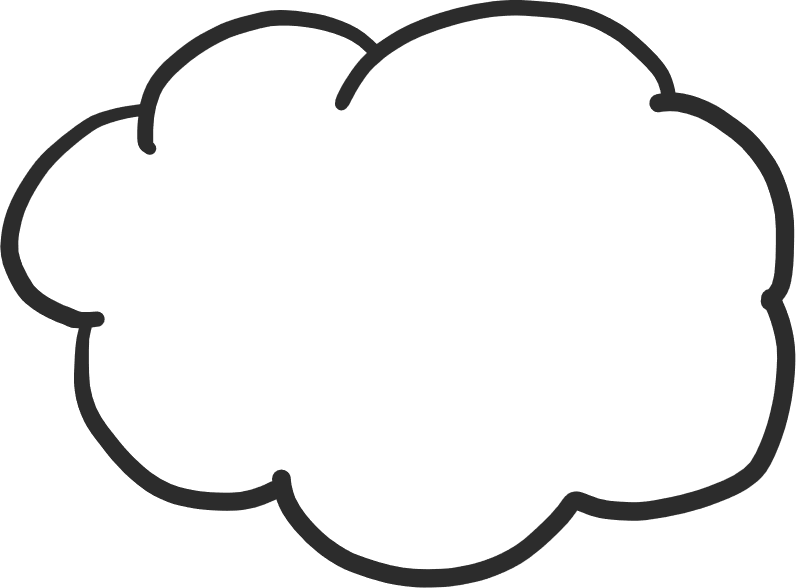 מַשֶּׁהוּ חָשׁוּב שֶׁאֶרְצֶה לִזְכֹּר
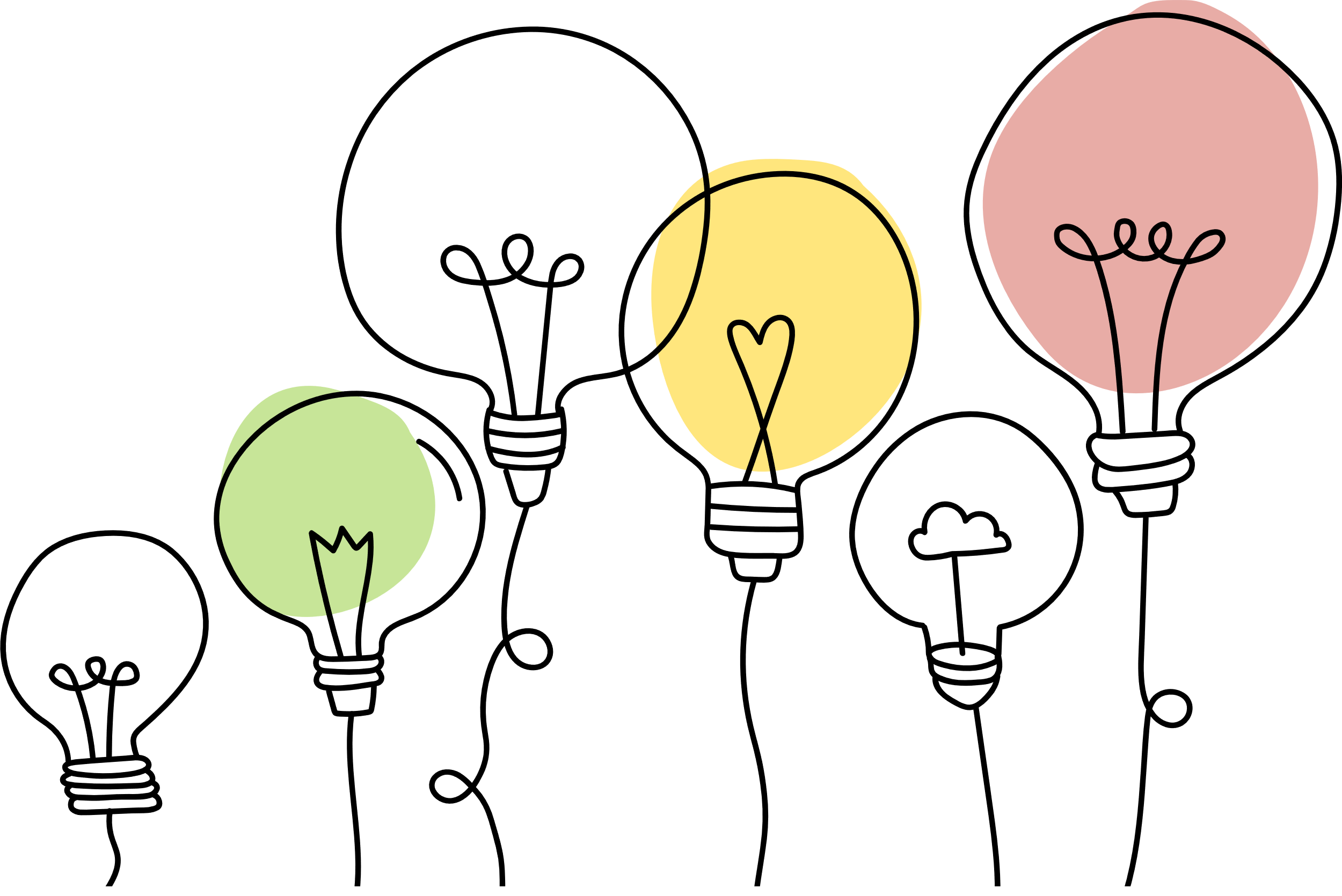 [Speaker Notes: מסכמים שיעור: כל תלמיד יבחר משפט שהוא רוצה להתייחס אליו]
זֶה טִבְעִי לֹא לָדַעַת דְּבָרִים. אֵין אָדָם שֶׁיּוֹדֵעַ הַכֹּל.
כְּדֵי לִלְמוֹד דְּבָרִים חֲדָשִׁים, חָשׁוּב לִשְׁאוֹל שְׁאֵלוֹת.
הַשָּׁנָה אַתֶּם לוֹמְדים לִהְיוֹת תלמידים בְּתלמוד תורה, טִבְעִי שֶׁיִּהְיוּ לָכֶם שְׁאֵלוֹת.
כְּשֶׁיֵּשׁ לָכֶם שְׁאֵלוֹת עַל התלמוד תורה, תּוּכְלוּ לְפַנּוֹת לַמְּחַנֶּך, לַמּלמדים וְלַהוֹרִים.
רַק שְׁאֵלָה...
הַתלמידים מֻזְמָנים לַחֲשֹׁב, בְּבַיִת, עַם הַהוֹרִים, עַל שְׁאֵלוֹת נוֹסָפוֹת שִׂישׂ לָהֶם לְגַבֵּי התלמוד תורה וְהַהִתְאַרְגֵּנוּת אֵלָיו.
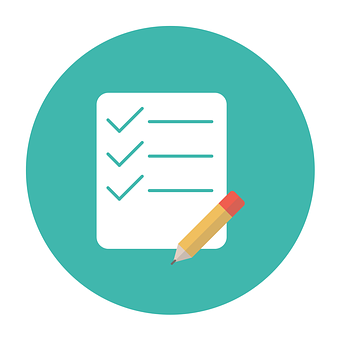 להדפסה
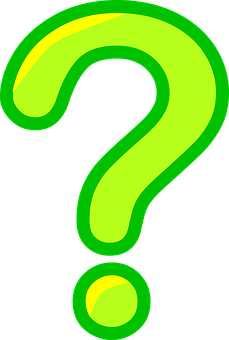 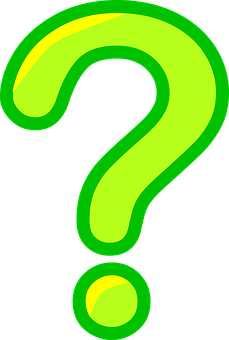 אֲנִי שׁוֹאֶל וְלוֹמֶד
אֲנִי שׁוֹאֶל וְלוֹמֶד
[Speaker Notes: נחלק לתלמידים וננחה אותן לצבוע את סימן השאלה.]